Osiguranje
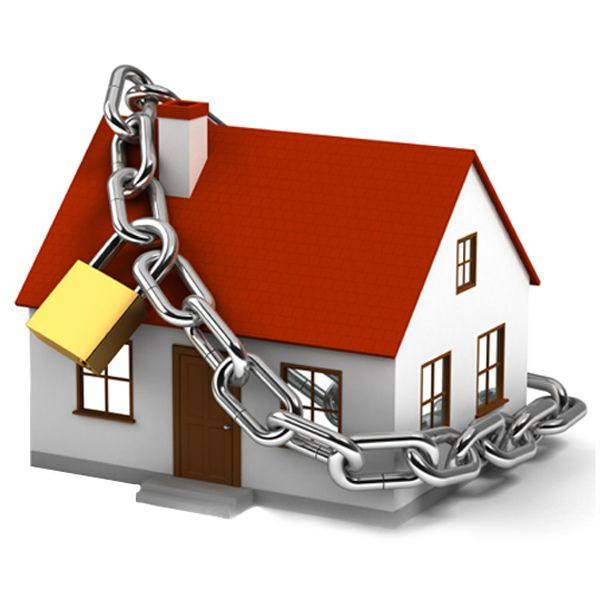 Nastavna cjelina: Osiguranje
 
Ishodi:
Prepoznati ulogu i značaj osiguranja
Opisati osnovne vrste osiguranja
Analizirati uvjete ugovaranja osiguranja

Izradila: Kata Vulić,Obrtničko-industrijska škola Županja
Što je osiguranje?
Preuzimanje rizika od strane osiguravatelja i plaćanje preuzimanja rizika u obliku premije od strane ugovaratelja osiguranja.
Zašto se osigurati?
Osiguranjem se smanjuju gubitci koje pojedinac ima iz nastupa nekog štetnog događaja, raspodjelom tih gubitaka na veći broj osoba
Osnovni elementi osiguranja su:
Rizik
Interes
Osiguranje
Osigurani slučaj
Premija osiguranja
Trajanje osiguranja
Osigurani slučaj
Događaj koji može prouzročiti štetu, a pripada rizicima koje osiguravatelj pokriva svojom djelatnošću
Premija osiguranja
Novčani iznos koji ugovaratelj osiguranja plaća osiguravatelju na temelju sklopljenog ugovora o osiguranju
Uplatom premije od strane osiguranika, osiguravatelj preuzima snošenje rizika tj. Isplatu osigurane svote ako nastupi ugovoreni slučaj
Opći uvjeti osiguranja
Sadrže osnovne odredbe ugovora o osiguranju i sastavni su dio police osiguranja
Opće odredbe
Obveze ugovaratelja osiguranja
Obveze osiguravatelja
Trajanje osiguranja
Šteta i osigurane opasnosti
Osigurani slučaj
Štete koje nisu pokrivene osiguranjem
Nadosiguranje
Ugovor s više osiguravatelja
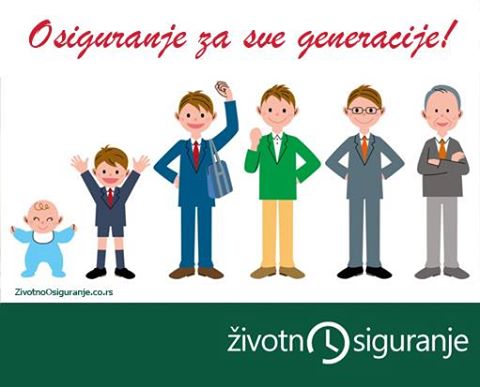 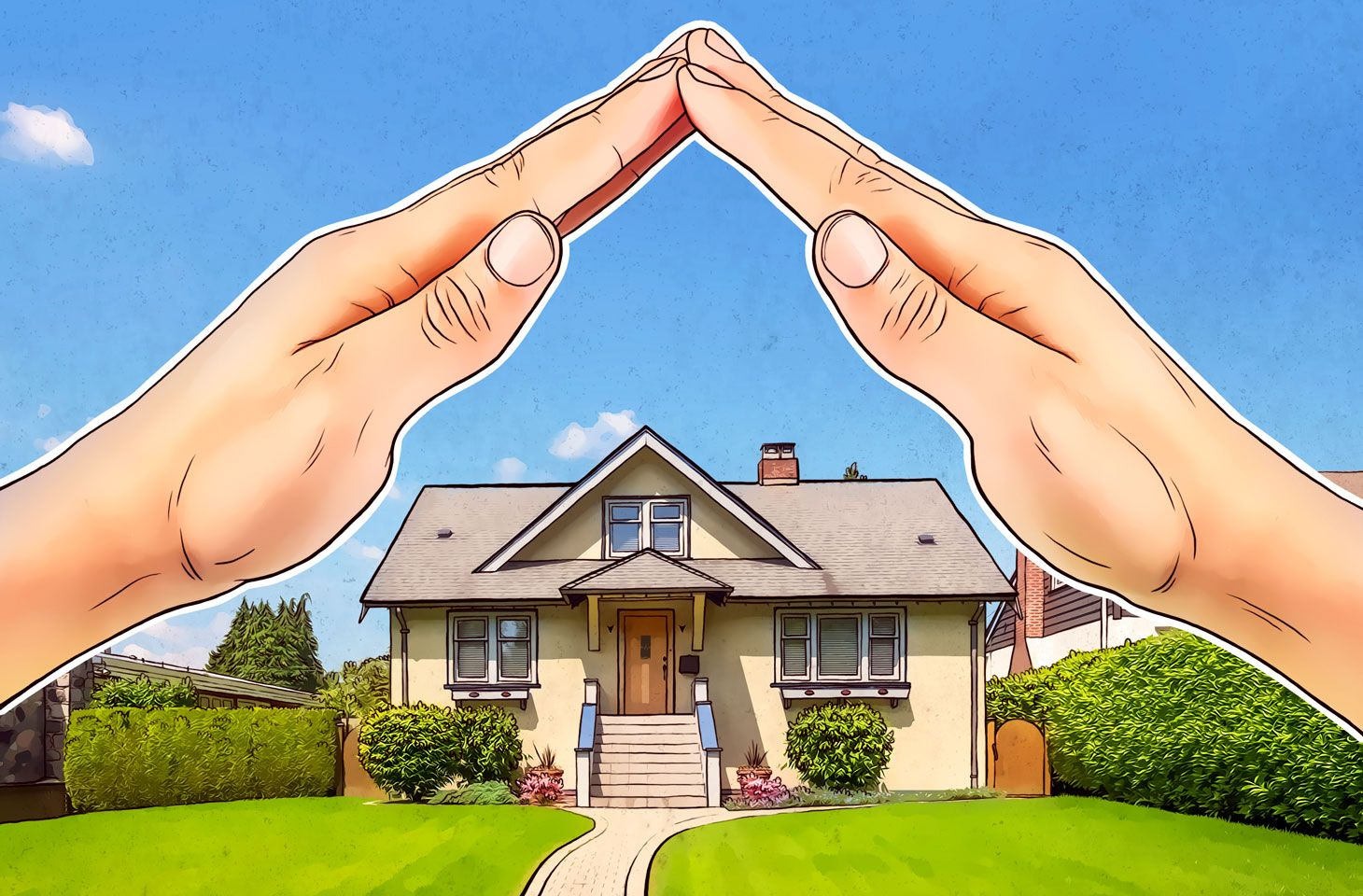 Opće odredbe osiguranja
Sklapanje ugovora o osiguranju koji može sklopiti osoba koja ima interes da se ne dogodi osigurani slučaj. Jer bi inače pretrpjela neki materijalni gubitak
Ugovor je sklopljen kada ugovaratelji potpišu policu osiguranja ili list pokrića
Obveze ugovaratelja (osiguranika)
Dužan je prilikom sklapanja ugovora o osiguranju objasniti osiguravatelju sve okolnosti koje su značajne za ocjenu osigurane opasnosti.
Osnovna mu je obveza plaćanje premije
Dužan je izvijestiti osiguravatelja o svakoj promjeni okolnosti koje mogu utjecati na ocjenu osigurane opasnosti
Kad nastane osigurani slučaj dužan je poduzeti sve kako bi se ograničila šteta, izvijestiti osiguravatelja i podnijeti izviješće o šteti.
Obveze osiguravatelja
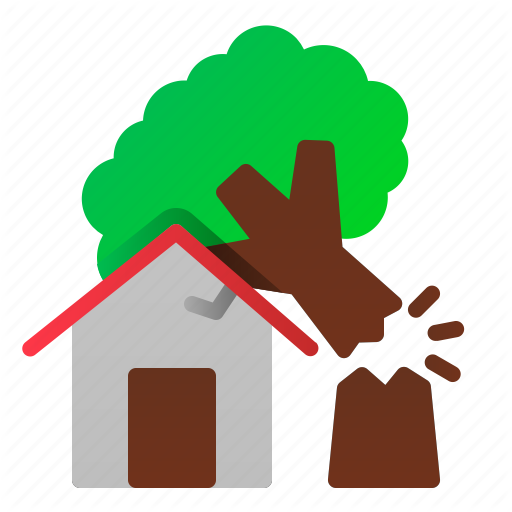 Isplata naknade iz osiguranja za štetu prouzročenu nastankom osiguranog slučaja po odredbama općih uvjeta z osiguranje
Kad primi prijavu o nastalom osiguranom slučaju, osiguravatelj je dužan u što kraćem roku pristupiti utvrđivanju i procjeni nastale štete.
Ugovor o osiguranju u primjeni je po isteku ponoći onog dana koji je u polici označen kao dan početka trajanja osiguranja
Ugovor prestaje s primjenom do svršetka posljednjeg dana roka za koji je osiguranje ugovoreno
Trajanje osiguranja
Štete i osigurane opasnosti
Osigurani slučaj
Mora biti u budućnosti
Neizvjestan i neovisan o volji ugovaratelja osiguranja
Osiguravatelj je dužan nadoknaditi štetu nastalu slučajno ili krivnjom ugovaratelja osiguranja, osiguranika ili korisnika osiguranja
Štete koje nisu pokrivene osiguranjem
Nadosiguranje

Osiguranje kod kojega je ugovorena svota osiguranja veća od stvarne vrijednosti osigurane stvari

Ugovor s više osiguravatelja
Višestruko osiguranje
Dvostruko osiguranje
Ratne štete
Terorizam
Štete do kojih je došlo namjerno ili prijevarom
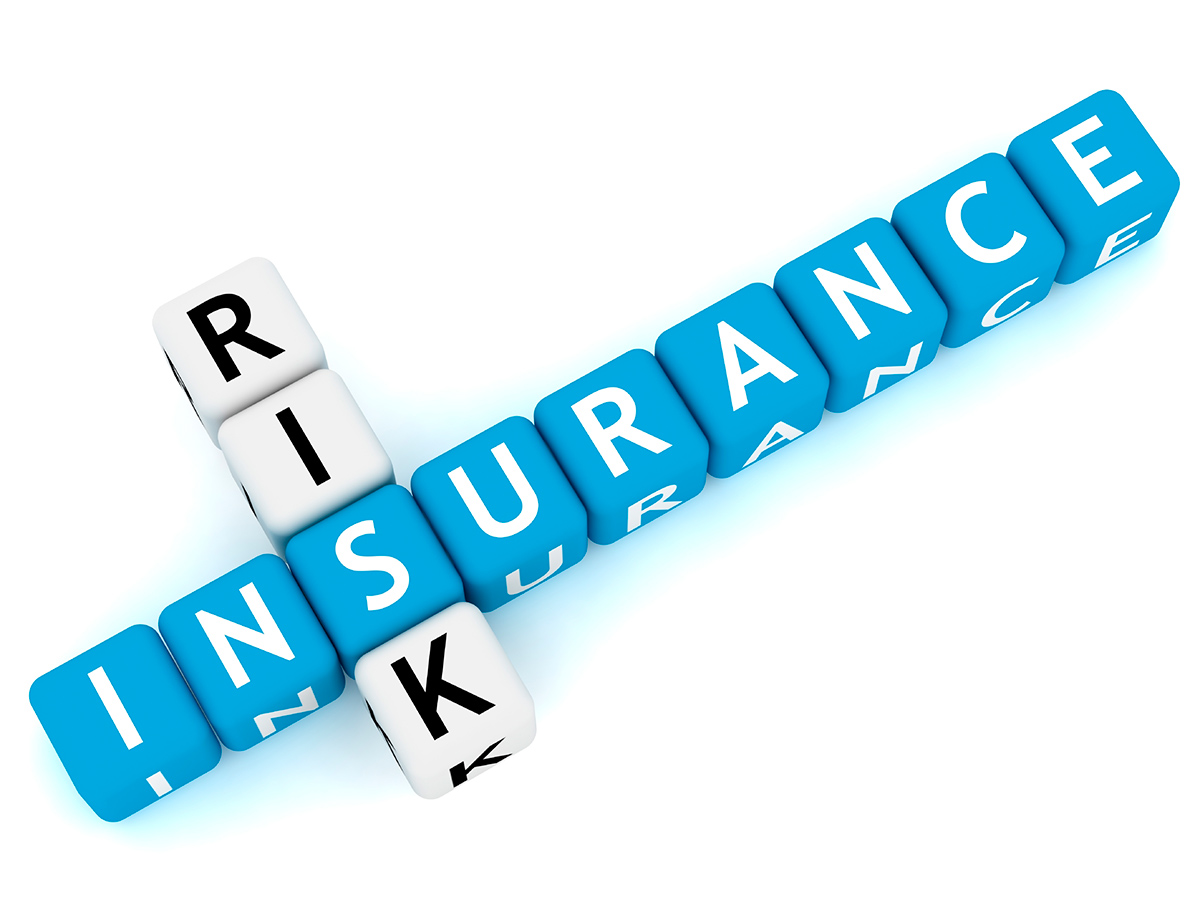 Rizik u osiguranju
Podrazumijeva osigurani rizik od određenih mogućih opasnosti, npr. požar, nezgoda i slično
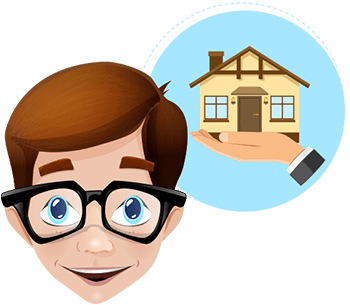 Vrste osiguranja
Obvezna osiguranja 
   Dobrovoljno osiguranje
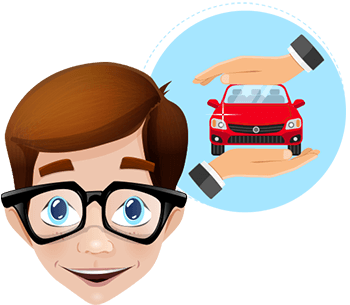 Vrste osiguranja prema predmetu osiguranja
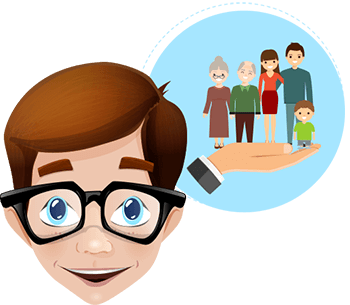 Osiguranje imovine
Osiguranje transporta i kredita
Osiguranje života
Načini osiguranja
Osiguranje na svotu
Osiguranje na stvarnu vrijednost, ali najviše do svote osiguranja (limita pokrića)
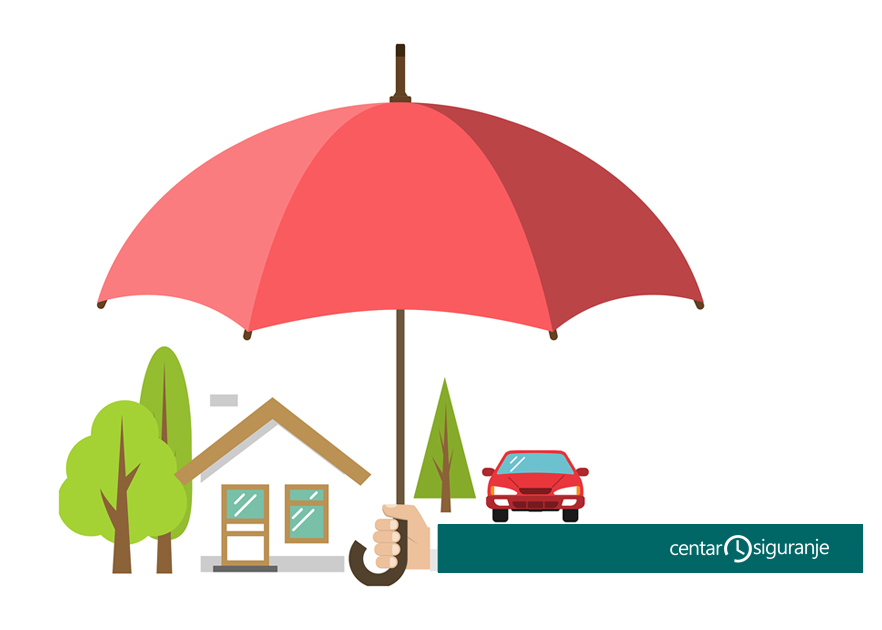 Skupine  i vrste osiguranja
Svaka skupina osiguranja sastoji se od niza vrsta osiguranja. 
Skupine osiguranja dijele se na:
Neživotna osiguranja
Životna osiguranja

Podskupine osiguranja dijele se na:
Osiguranje od nezgode i zdravstveno osiguranje
Osiguranje motornih vozila
Pomorsko i transportno osiguranje
Osiguranje zrakoplova
Osiguranje od požara i druga osiguranja imovine
Osiguranje od odgovornosti
Kreditno osiguranje i osiguranje jamčevine
Ponovite naučeno i riješite kviz!
https://quizizz.com/admin/quiz/60c89037eb5877001c5ec9f3?source=quiz_page
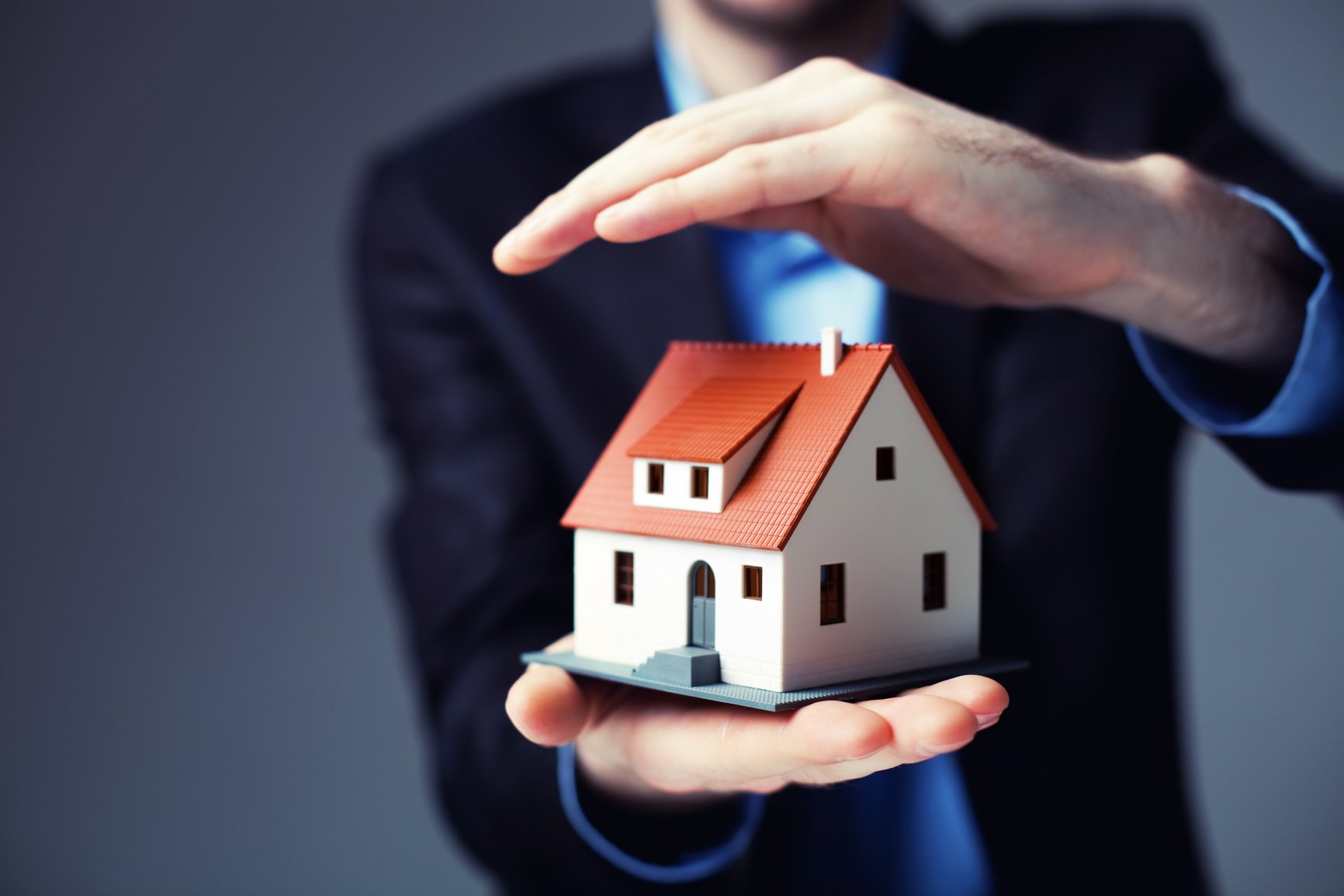 "Nisu loša vremena, nego ljudi"
-Charles Darwin
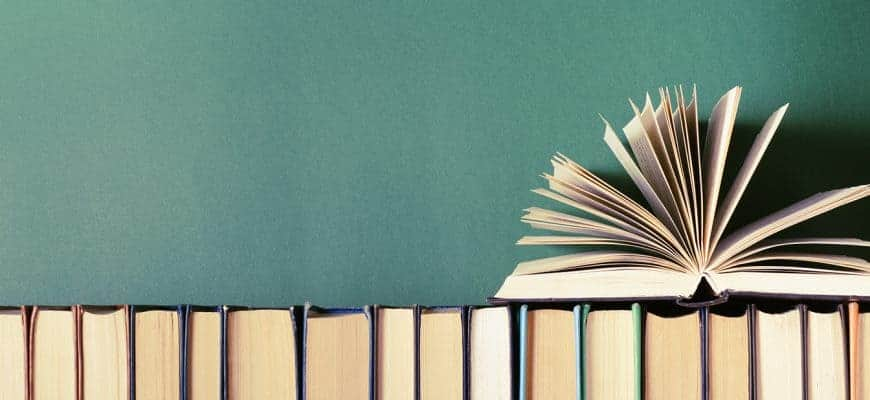 Literatura
Udžbenik Bankarstvo i osiguranje 4: Renata Muženić, Martina Petrac, Ante Žigman
WEB poveznice:https://www.generali.hr/osiguranja/fizicke-osobe/osiguranje-imovine/osiguranje-kucanstvahttps://kompare.hr/osiguranje/osiguranje-imovine/